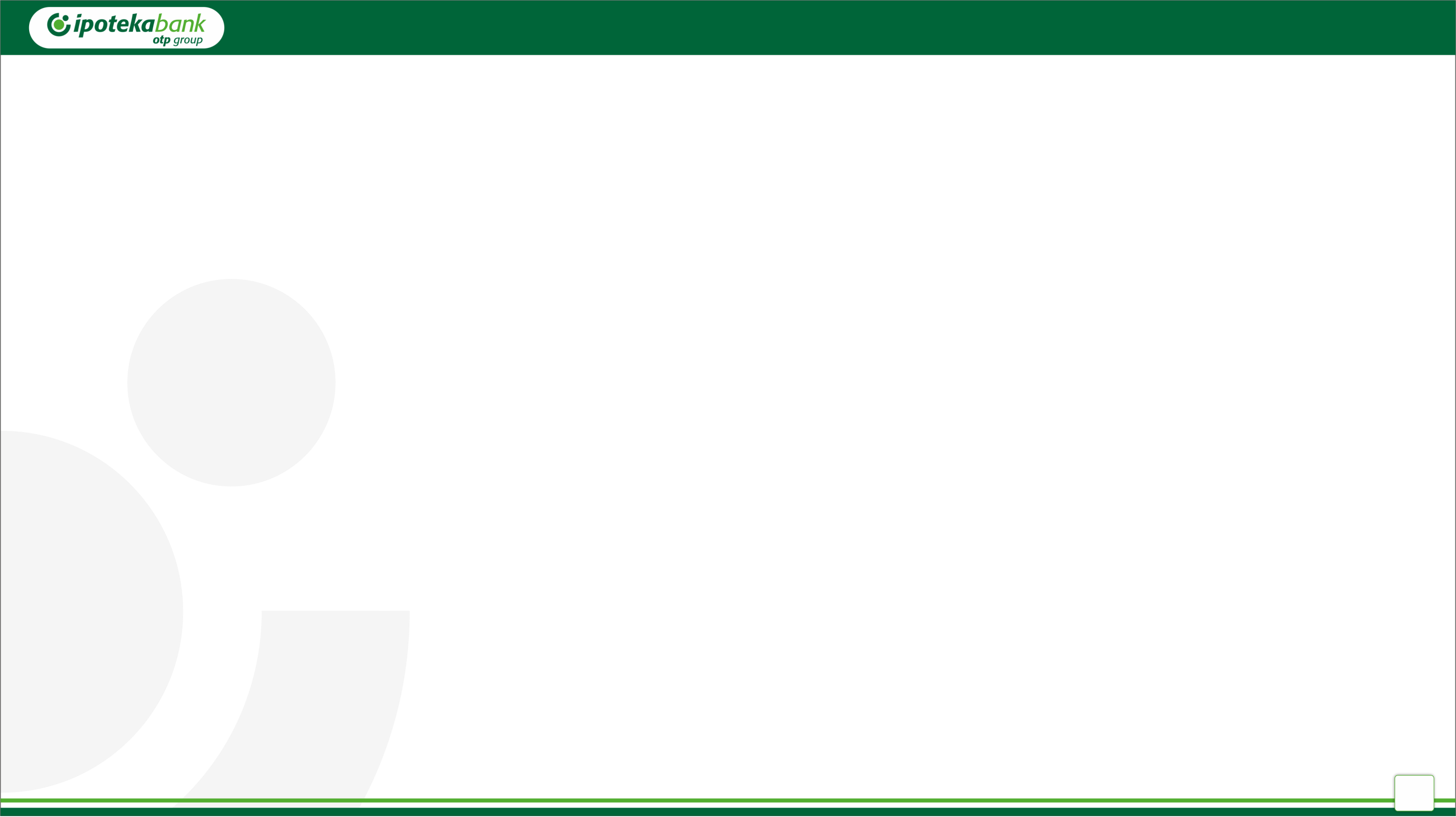 Информация об обращениях, поступивших в Ипотека-банк за январь 2025 года
Головной офис – 255 (в том числе 3 от сотрудников)
Филиалы – 259
Всего514
Навоийская область(2 филиала)
Джизакская область
город Ташкент(11 филиалов)
Сырдарьинская область
11
13
5
214
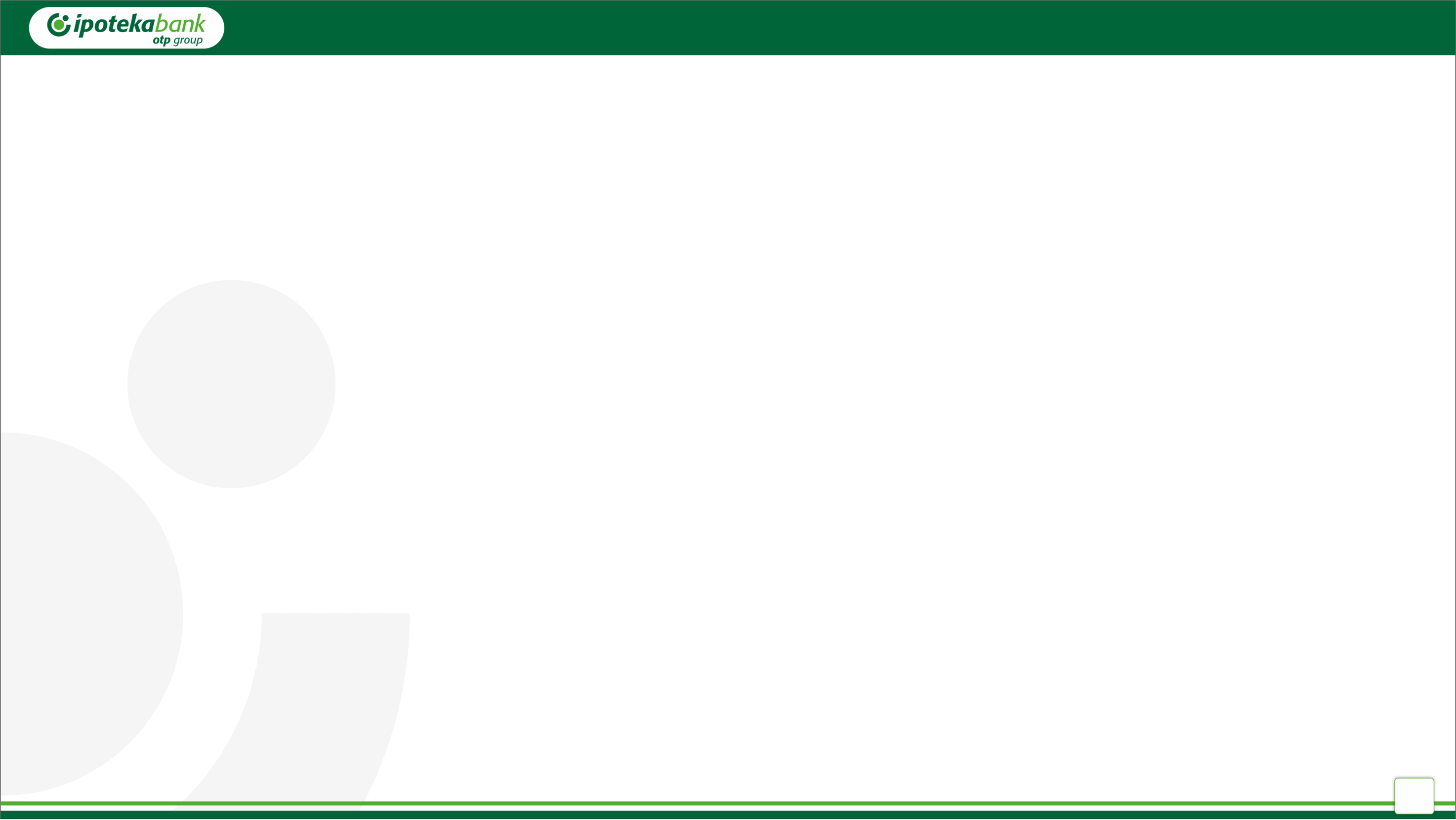 Республика Каракалпакстан
18
Наманганская область
13
Хорезмская область(2 branches)
10
Андижанская область(2 филиала)
13
Бухарская область(2 branches)
Ташкентская область (9 филиалов)
Ферганская область(2 филиала)
66
25
93
Самаркандская область(2 филиала)
Сурхандарьинская область
Кашкадарьинская область(2 филиала)
12
12
9
1
Информация о формах обращений, каналах приёма и результатах рассмотрения по состоянию на 1 февраля 2025 г.
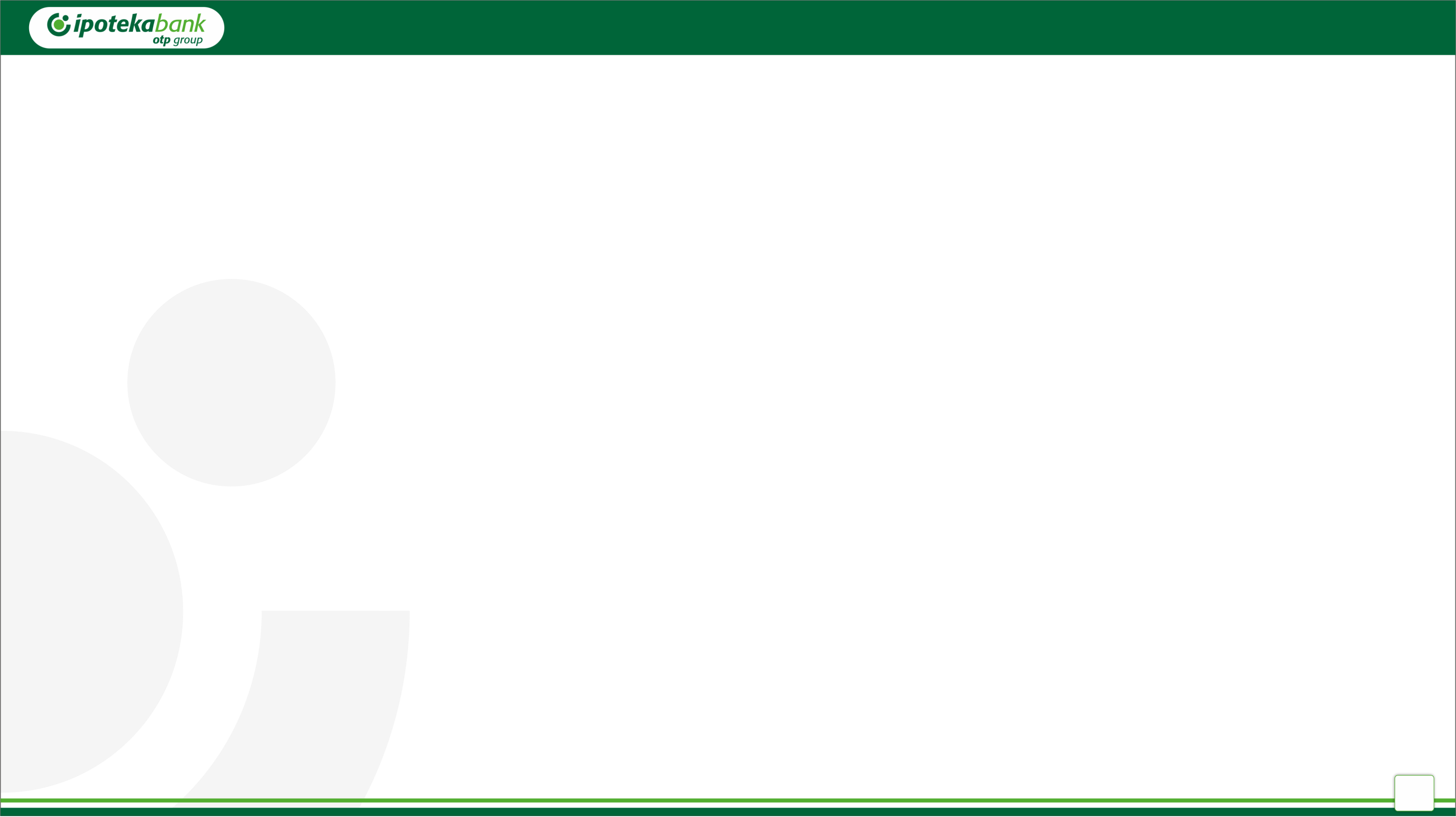 Физические лица: 418 (81%)
Юридические лица: 96 (19%)
Устные 32
Электронные 197
Письменные 285
Личные приемы Председателя, его заместителей, управляющих филиалов
Письменные обращения, поступившие из министерств и ведомств
Через виртуальную приемную Президента РУз
1
179
11
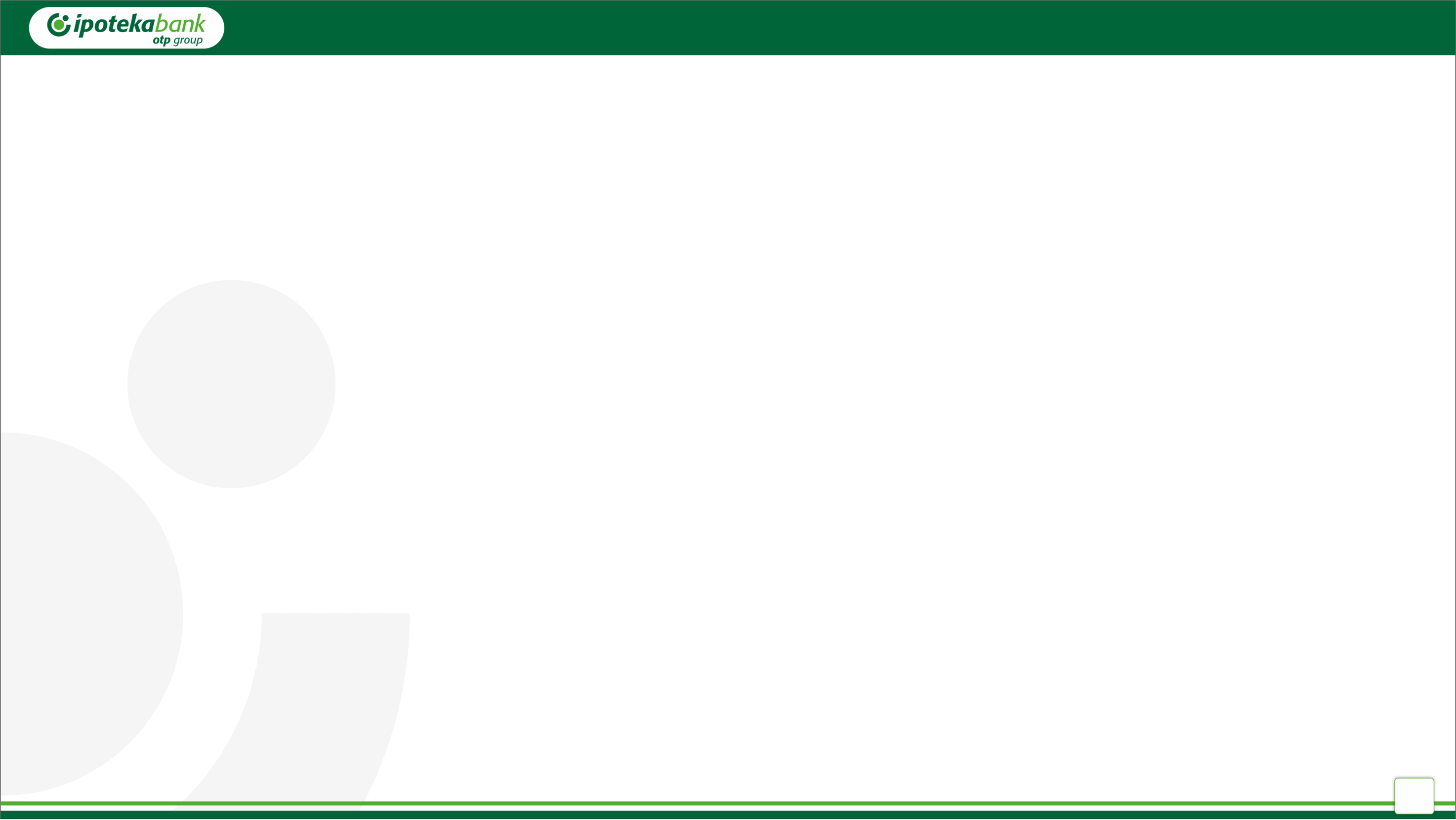 Через Народные приемные Президента РУз
Устные обращения во время приема ответственных сотрудников
Письменные обращения, поступившие из Центрального банка
28
10
6
Через виртуальный офис предпринимателей
Письменные обращения, поступившие напрямую в банк
Телефон доверия Федерации профсоюзов РУз по вопросам женщин
0
246
4
Телефон доверия Генеральной Прокуратуры РУз
0
Телефон доверия Центрального банка
4
25
Контакт центр Ипотека-банка
Всего: 514
в Головной офис: 255 в Филиалы: 259
из них, повторные обращения: 14
35,4%
Были даны разъяснения
Вопросы были решены
32,3%
Не были рассмотрены (аноним, отзыв)
7%
Направлены по принадлежности в другие организации
1,3%
На рассмотрении
24%
2
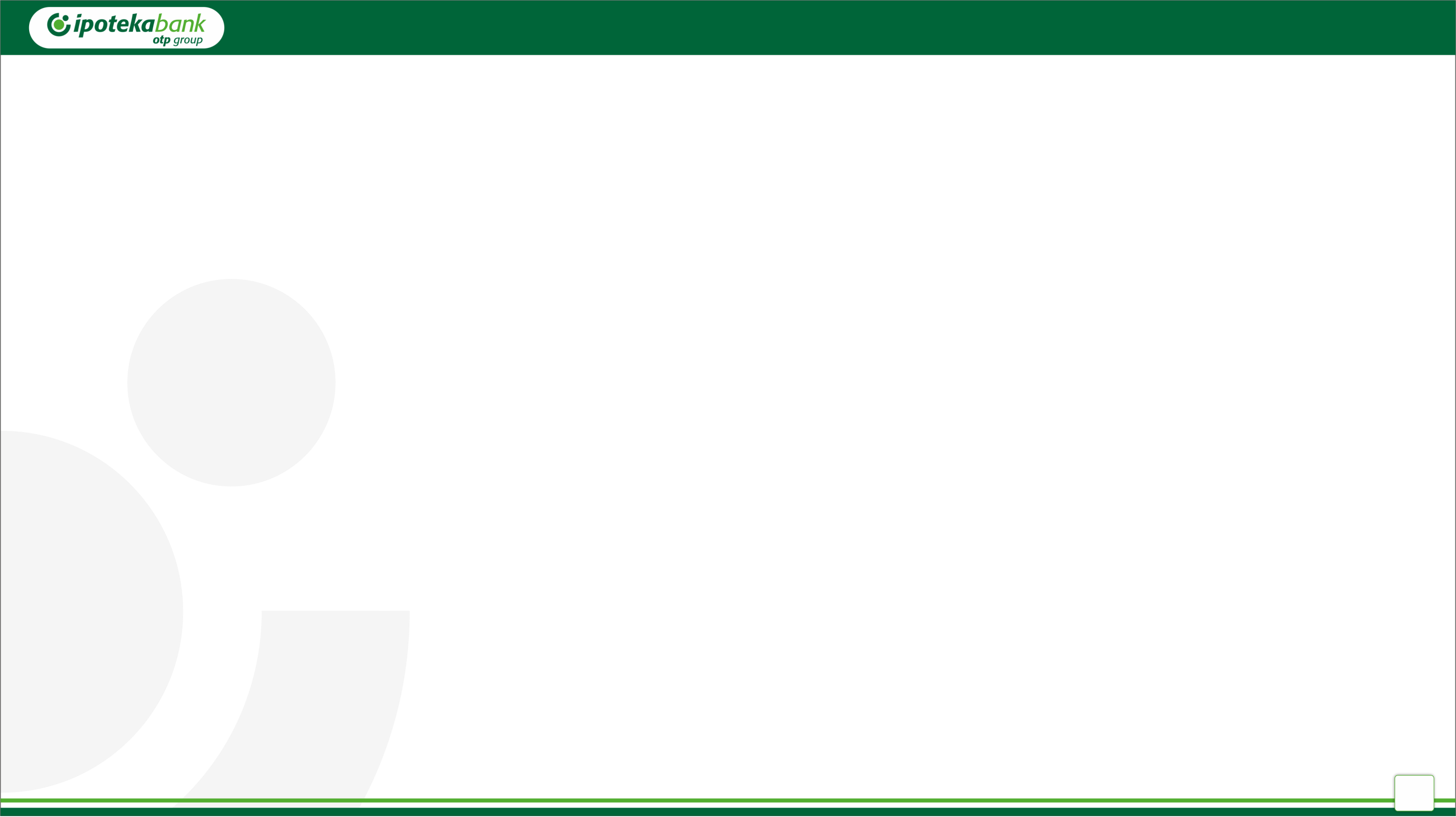 Аналитическая информация по обращениям на 1 февраля 2025 года, в разрезе направлений и продуктов
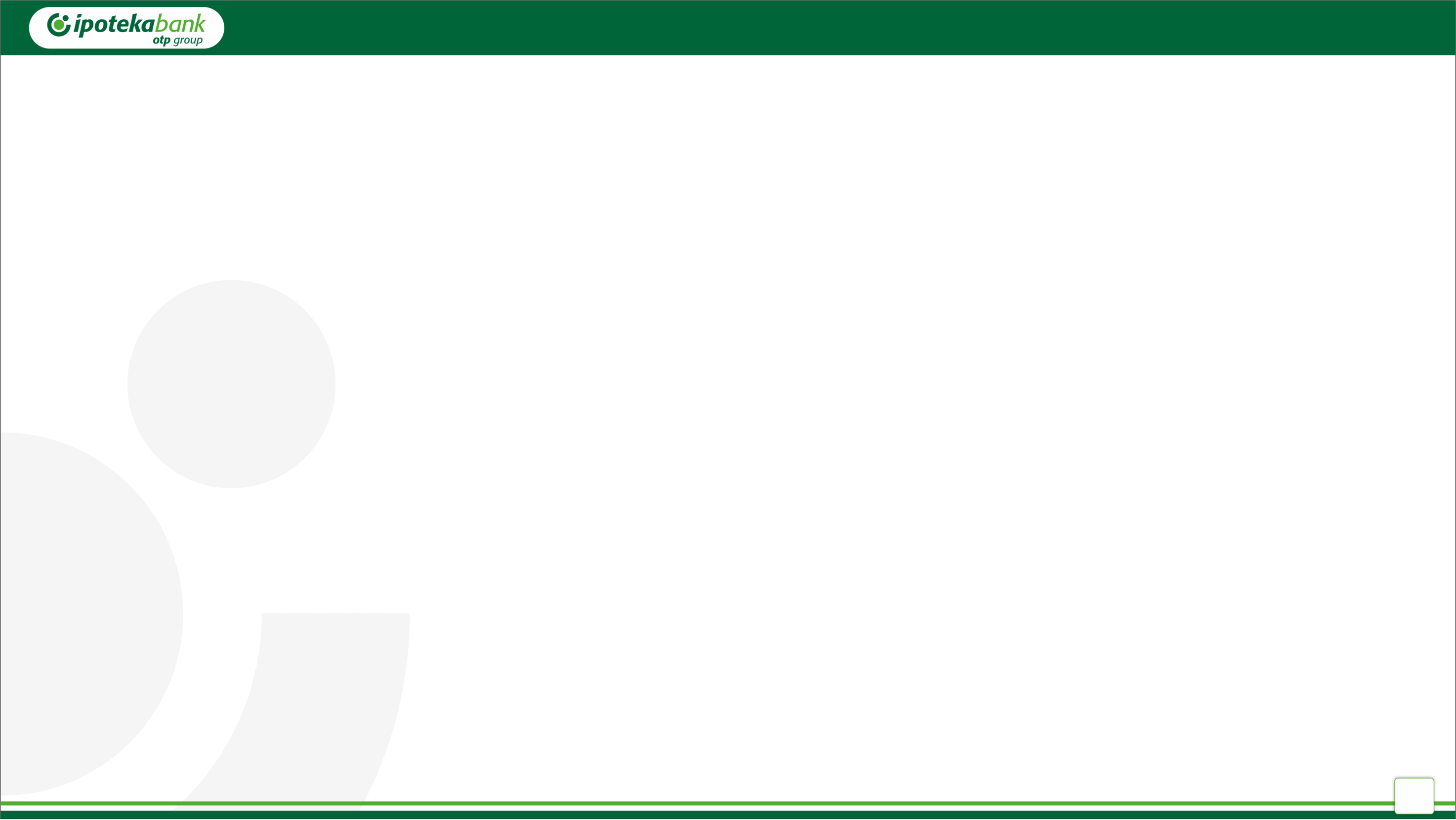 3